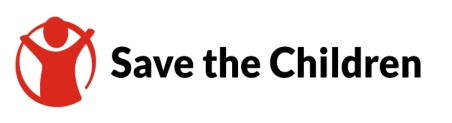 Sesi 5
Lindungi Dirimu dan Orang Lain
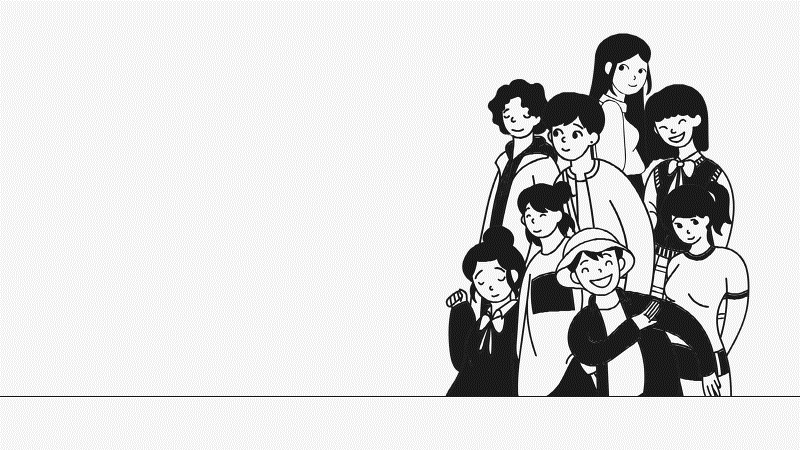 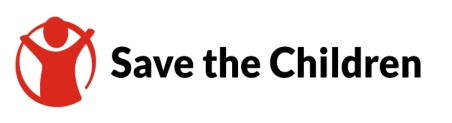 TUJUAN SESI 5 – Lindungi Dirimu dan Orang Lain
Di akhir sesi, setiap anak laki-laki dan perempuan mampu:  

Memahami bahwa terdapat berbagai jenis aksi/perbuatan yang mampu memancing tindakan kekerasan dan bagaimana menjauhkan diri dari aksi/perbuatan tersebut. 
 
Mengidentifikasi setidaknya tiga jenis perbuatan/perlakuan yang dikategorikan sebagai kekerasan atau gejala kekerasan, serta dimana kekerasan tersebut dapat terjadi. 

Menjauhkan diri dari tindakan kekerasan terhadap orang lain, dan mampu melindungi diri dari perlakuan kekerasan yang dilakukan orang lain, serta mampu mencari pertolongan ketika tindakan kekerasan terjadi.
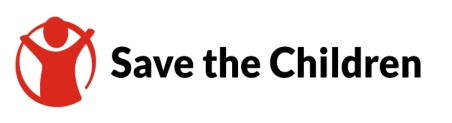 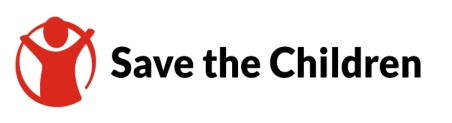 STRUKTUR PENYAMPAIAN
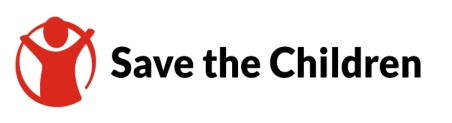 PEMBUKA (15 menit)
Fasilitator menyapa seluruh peserta dan mengajak peserta untuk menyapa satu sama lain

Review sesi 4: 1 (satu) tindakan apa yang sudah dilakukan agar dapat dihormati oleh orang lain?
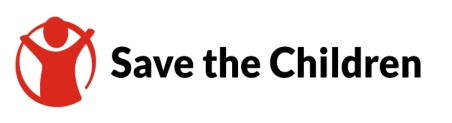 Sharing

Sharing di sesi 5: Tanyakan kepada peserta,

Apakah pernah melihat atau mengalami satu peristiwa yang tidak enak (misalnya pertengkaran, pemukulan, penganiayaan, perundungan?). Apa yang dirasakan?

Peserta menulis di sticky note. Setelah aktivitas selesai, fasilitator dapat bertanya kepada peserta: 
  
“Jika kita mengetahui/melihat ada orang lain yang diperlakukan tidak benar/baik, haruskah kita membela orang tersebut?"
"Kalau kita sendiri yang mengalami kekerasan bagaimana kita harus bersikap?" (abai atau melawan?)
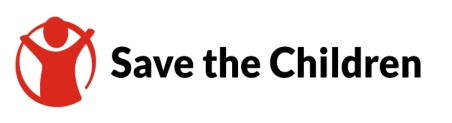 Sampaikan kepada peserta
bahwa hari ini mereka akan diajak untuk bisa memahami, mengidentifikasi, dan menjauhkan diri dari setidaknya 3 (tiga) tindakan kekerasan atau gejala kekerasan, yang meliputi kekerasan fisik, kekerasan psikologis/mental, dan kekerasan seksual.
AKTIVITAS LINDUNGI DIRIMU & ORANG LAIN ( 30 menit )
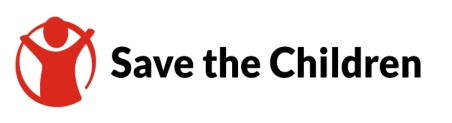 Aktivitas VIDEO / skenario jika tidak ada infokus
Menonton video animasi: "APAKAH PERBUATAN KEKERASAN GENDER ITU?"
Link:
https://drive.google.com/drive/folders/1EyqJv_hLu2sRRBpIu_DKedRGIBLivfDj  

Termasuk ke dalam tipe apakah kekerasan dalam skenario tsb?
Jenis kekerasan apakah yang dapat terjadi dari perbuatan tersebut?  

Skenario 1
Skenario 2
Skenario 3
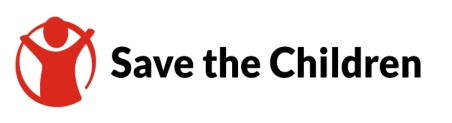 Skenario 1 : selasa pagi ayu berangkat kesekolah seorang diri, biasanya ia ditemani oleh teman-temannya kali ini ia berangkat seorang diri karena tidak mau terlamat sampai kesekolah. sekita dua gang dari sekolahnya ayu harus melewati kumpulan pemuda yang sedang berkumpul disebuah warung. beberapa pemuda yang sedang berkumpul iseng bersiul dan bahkan ada yang mencolek ayu. 
termasuk dalam tipe kekerasan apa skenario diatas?
jenis kekerasan apa saja yang dapat muncul dari perbuatan tersebut?
 dengarkan para peserta ketika menjawab pertanyaan diatas, berikan penguatan dan umpan balik bahwa dalam skenario di atas juga terjadi intimidasi dan godaan dan perbuatan tersebut akan mengarah kepada kekerasan :
fisik : jika ayumendorong pemuda yang menggodanya, maka pemuda tersebut akan kembali memukul.
psikologis/Emosional : jika ini terjadi terus menerus maka masuk kedala kekerasan psikologis
kekerasan seksual : jika anak laki-lakimelibatkan aktivitas sexual terhadap Ayu.
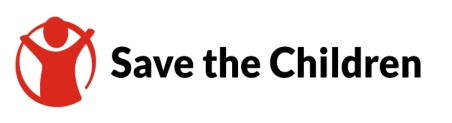 Skenario 2 : riki seorang siswa klas 8, teman sekelasnya mulai mngejek dan menggodanya sambil mengatakan bahhwa riki seperti perempuan. pada saat jam olahraga teman teman lelakinya tidak ada yang mau menemani riki bermain. riki bertanya kenapa mereka menjauhi nya. teman-teman menjawab, bahwa mereka meihat  foto palsu riki yang sedang menggunakan baju perempuan.
termasuk dalam tipe kekerasan apa skenario diatas?
jenis kekerasan apa saja yang dapat muncul dari perbuatan tersebut?
 dengarkan para peserta ketika menjawab pertanyaan diatas, berikan penguatan dan umpan balik bahwa anak laki-laki bisa saja membuat cerita bohong dan menyebarkan omentar negatif dalam skenario ini. hal ini akan mengarah kepada kekerasan terutama kekerasan psikologis
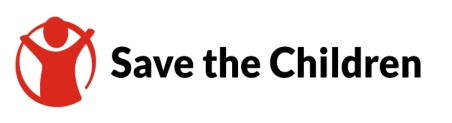 Skenario 3 : fani adalah seorang siswi perempuan berumur 3 tahun, selama libur panjang dia mengamati bahwa tubuhnya banyak mengalami perubahan. hari perama sekolah anak laki-laki disekolah mengolok-oloh fani, bahkan beberapa mulai iseng, sengaja bertubrukan dengan fani. bahkan ada anak laki-laki yang dengan jelas menunjuk bagian dada fani sambil mengolok-olok fani sambil berkata bahwa dada fani besar. tean-teman lainnya pun ikut menertawakan fani. fani malu hingga akhirnya tidak mau kesekola lagi.
termasuk dalam tipe kekerasan apa skenario diatas?
jenis kekerasan apa saja yang dapat muncul dari perbuatan tersebut?
 dengarkan para peserta ketika menjawab pertanyaan diatas, berikan penguatan dan umpan balik bahwa anak laki-laki melakukan hal yang tidak sopan dengan mengolok-olok. hal ini akan mengarah kepada kekerasan terutama kekerasan psikologis dan fisik
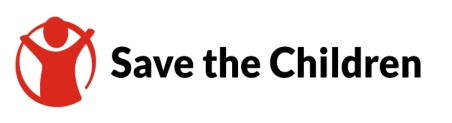 AKTIVITAS LINDUNGI DIRIMU & ORANG LAIN (20 menit)
Aktivitas kelompok membentuk mind map
 "PEMETAAN KEKERASAN GENDER"

murid dibagi menjadi 4 kelompokdengan jumlah yang sama
setiap kelompok melakukan pemetaan kekerasan yang bisa terjadi di sekolah, rumah dan sekitar
minta peserta membuat peta pikir (mind map) terkait apa saja jenis-jenis kekerasan yang mungkin terjadi dan bagaimana respon efektif terhadap tindakan kekerasan tersebut
minta peserta menjelaskan hasil mind map yang sudah dibuat
diskusikan bersama peserta
aktifitas diatas diakhiri dengan menyebutkan beberapa contoh dari anak-anak mengenai perlakuan/tindakan kekerasan yanag sering terjadi disekolah, rumah maupun sekitar mereka. dan tanyakan :
bagaimana respon mereka terhadap kejadian kekerasan tersebut?
bagaimana cara mengatasi atau menghindari kekerasan tersebut?
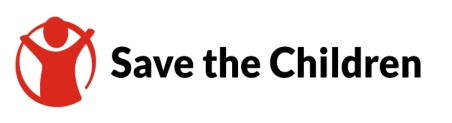 fasilitator dapat membantu dengan menyebutkan dan menuliskan contoh-contohnya di flipchart
Pembagian Kekerasan Berbasis Gender Berdasarkan Jenis Kekerasan, Tempat, dan Respon yang Diharapkan
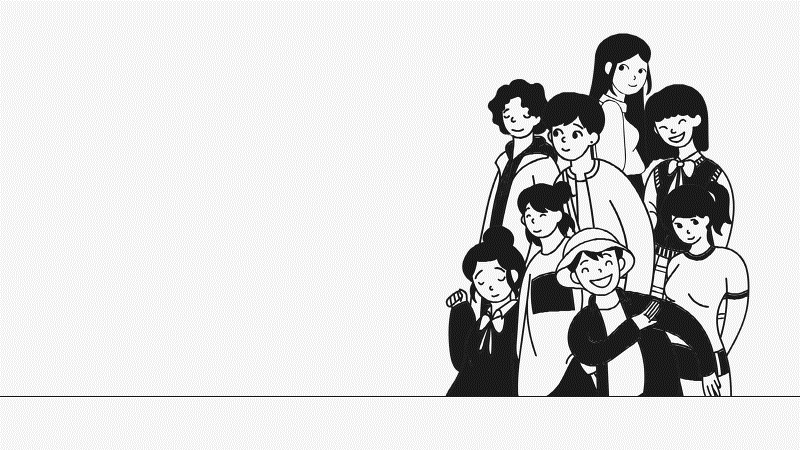 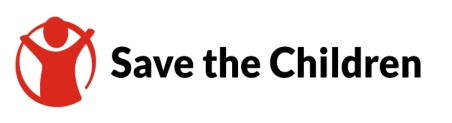 Pembagian Kekerasan Berbasis Gender Berdasarkan Jenis Kekerasan, Tempat, dan Respon yang Diharapkan
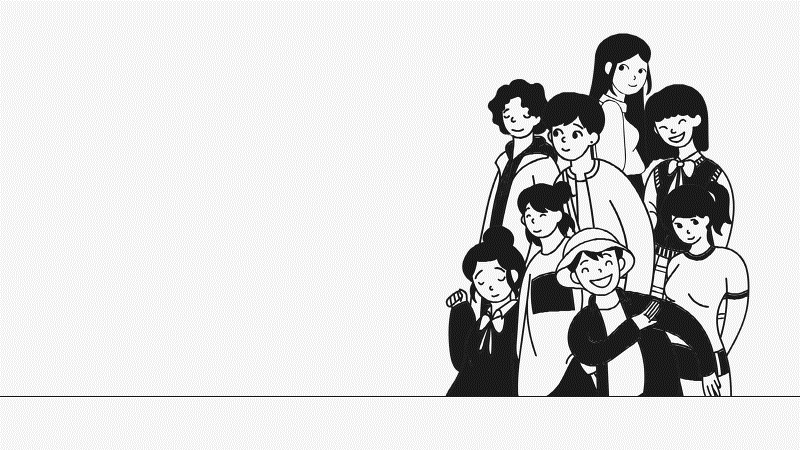 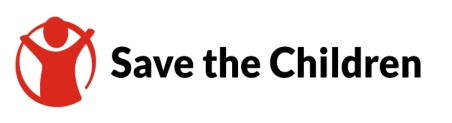 Pembagian Kekerasan Berbasis Gender Berdasarkan Jenis Kekerasan, Tempat, dan Respon yang Diharapkan
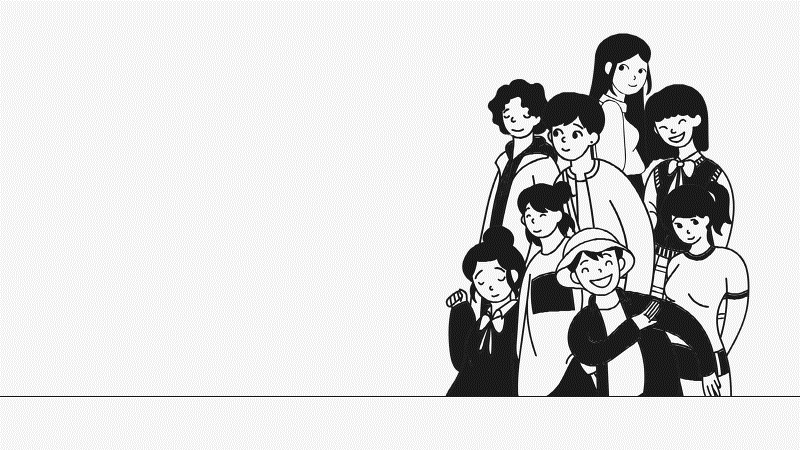 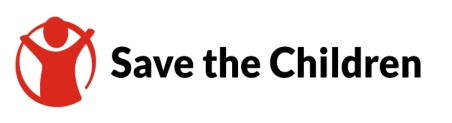 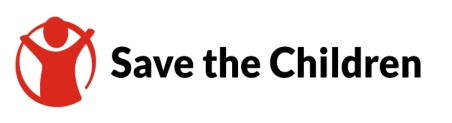 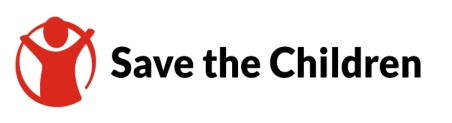 MEMBUAT PILIHAN (10 Menit)
“Seandainya kamu memiliki pilihan. Mana yang akan kamu pilih?”   

1. Memilih untuk bersuara melawan kekerasan yang berdampak pada diri mereka atau terhadap teman mereka walaupun dengan risiko di masa yang akan datang (hubungan dengan teman, orang tua, dll) dan meminta pertolongan kepada orang dewasa yang dipercaya atau pihak berwajib ketika terjadi tindakan kekerasan.  

ATAU 

2. Memilih untuk diam atau dengan kata lain menyetujui perlakuan-perlakuan kekerasan.
MATERI REFLEKSI (10 menit)
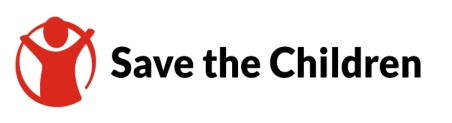 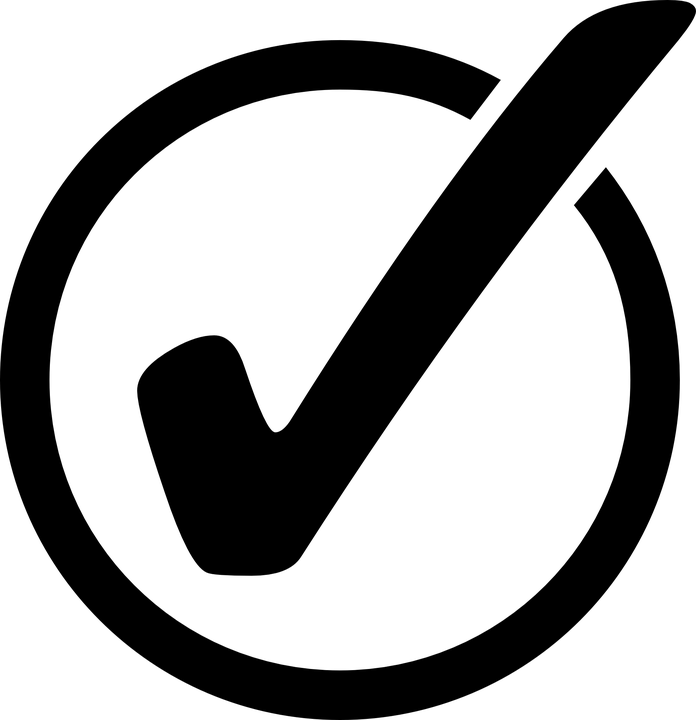 BERANI BICARA, BERANI BERCERITA, BAHKAN CARI PERTOLONGAN
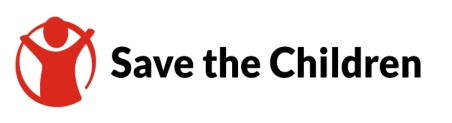 Tindakan kekerasan atau gejala kekerasan bisa terjadi kepada siapa pun (baik perempuan maupun laki-laki), di mana pun (baik di dunia nyata ataupun di dunia maya) dan dengan berbagai bentuk.
Maka penting bagi kita untuk menjadi waspada serta berani untuk bercerita, melawan, bahkan mencari pertolongan jika hal itu terjadi pada diri kita atau orang lain.
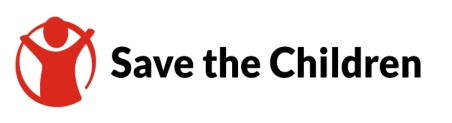 Umpan balik
MELAKUKAN 30 AKSI KEBAIKAN
TULIS DI BUKU JURNAL REFLEKSIMU DAN BAGIKAN/DISKUSIKAN BERSAMA DENGAN TEMAN-TEMANMU DAN GURUMU KETIKA HARI PERTAMA MASUK SEKOLAH
AKAN LEBIH BAGUS LAGI JIKA KAMU MEMBUAT UMPAN BALIK DARI MODUL INI VERSI KAMU, BISA JUGA MENGGUNAKAN MEDIA ATAU APLIKASI LAINNYA YANG KAMU KUASAI YA..JANGAN LUPA SERTAI HASTAGNYA
#lindungidirimudanoranglain
#savethechildren
#modulchoice
#kabupatencianjur
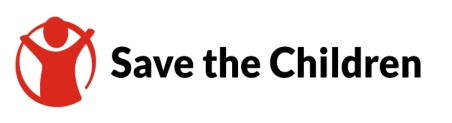 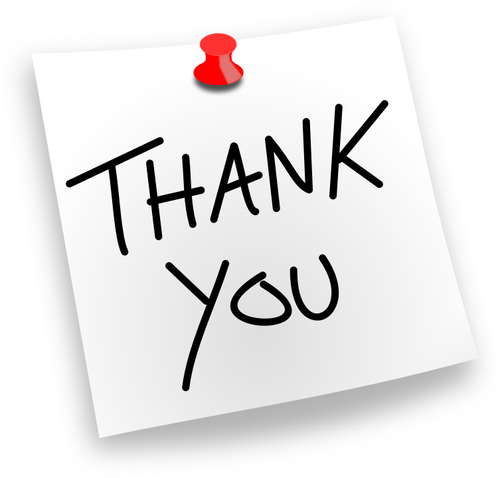 Tugas maha besar generasi kita adalah mewariskan toleransi bukan kekerasan - RIDWAN KAMIL